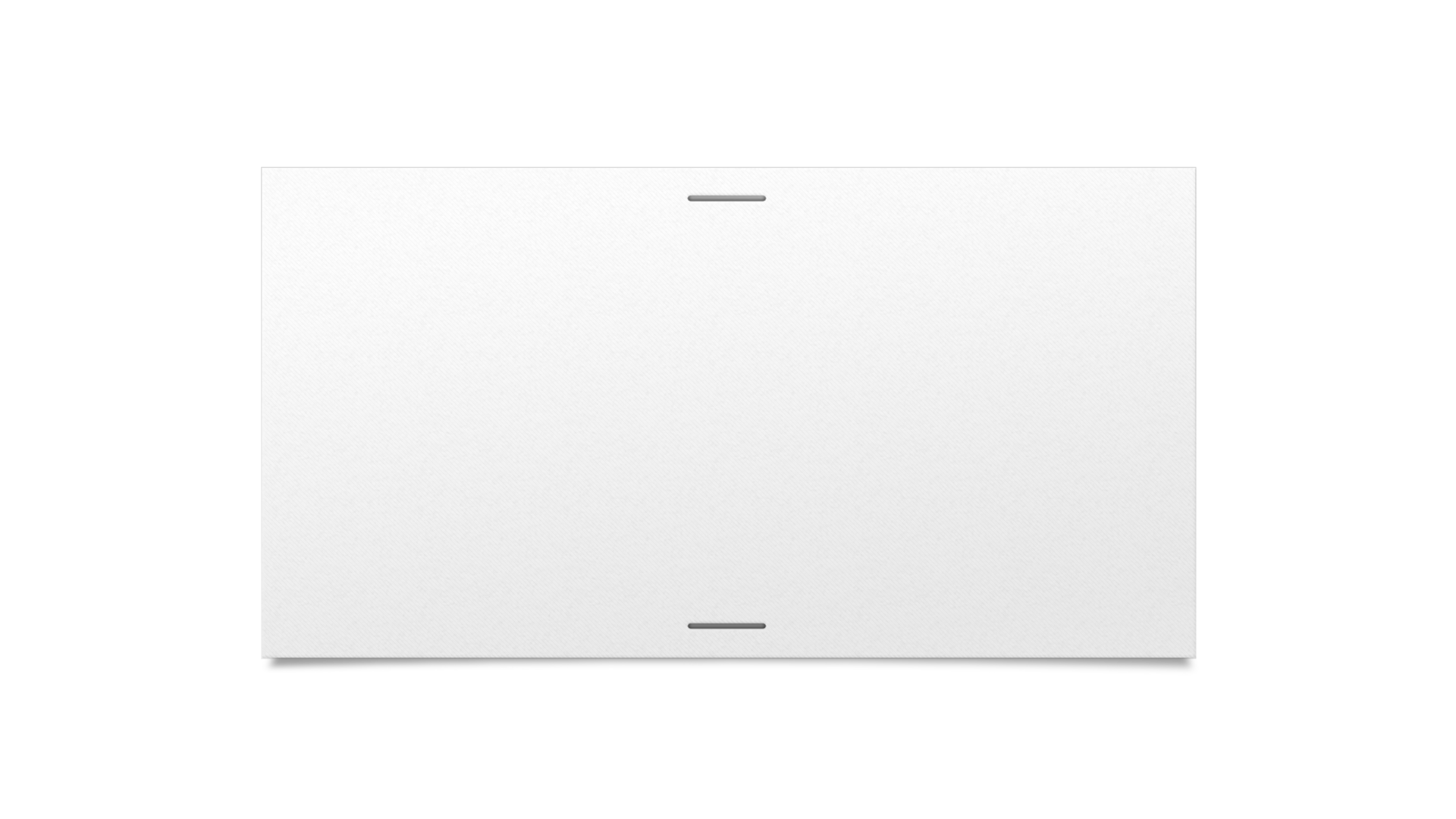 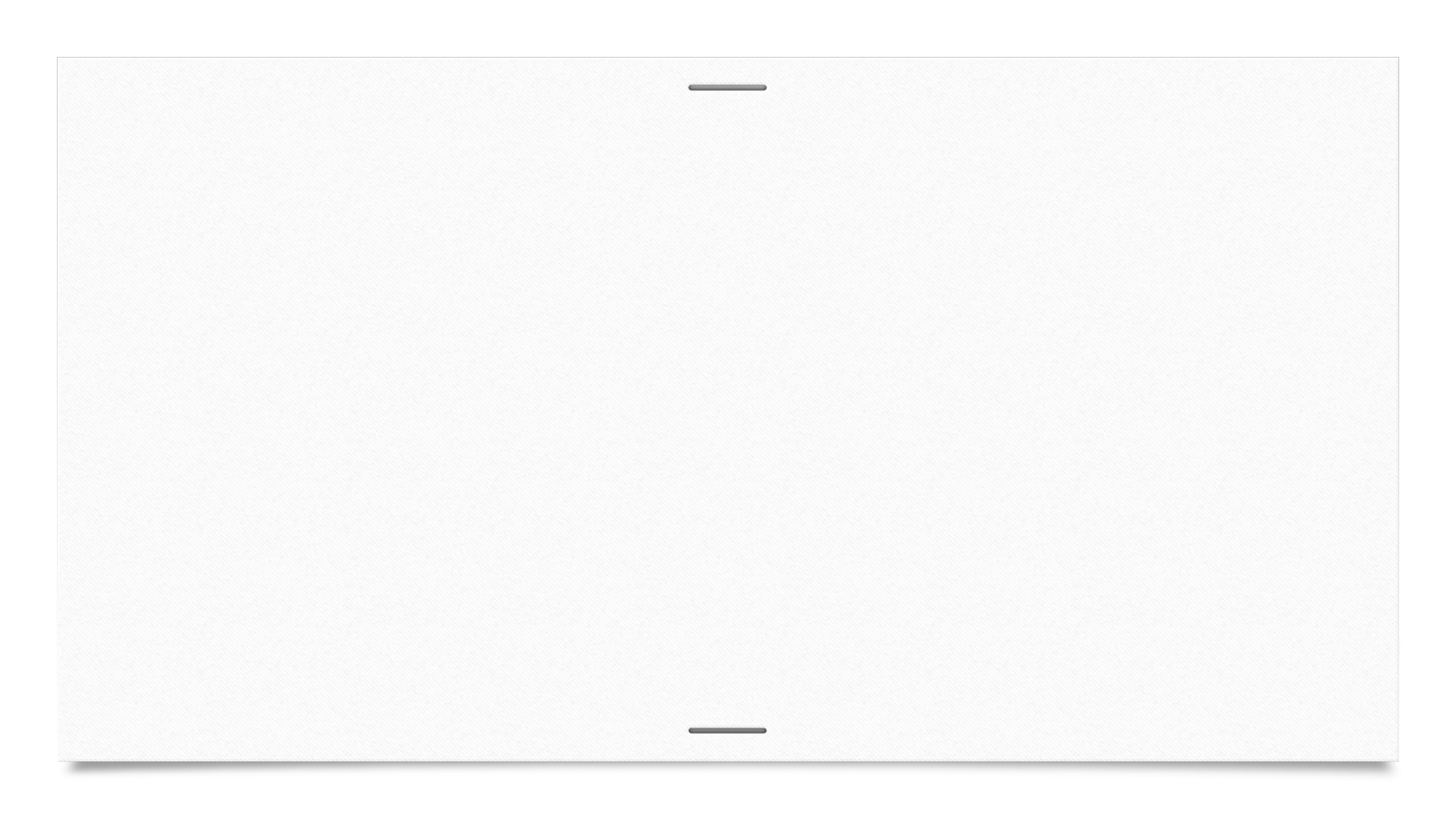 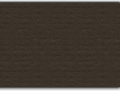 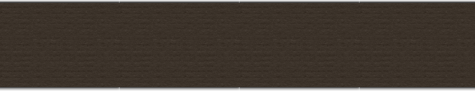 10:13 – 16
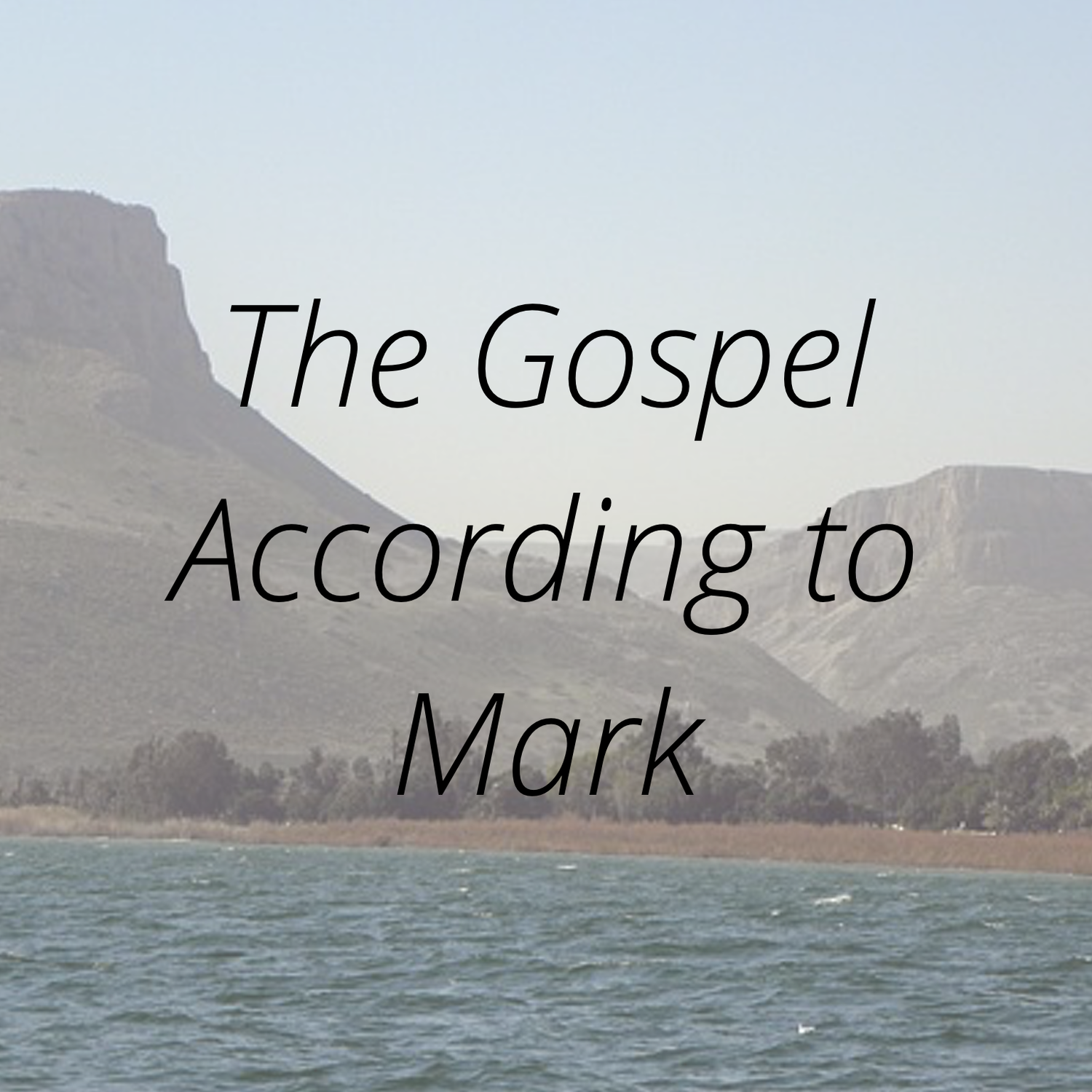 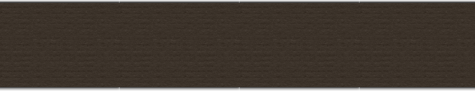 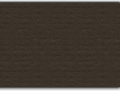 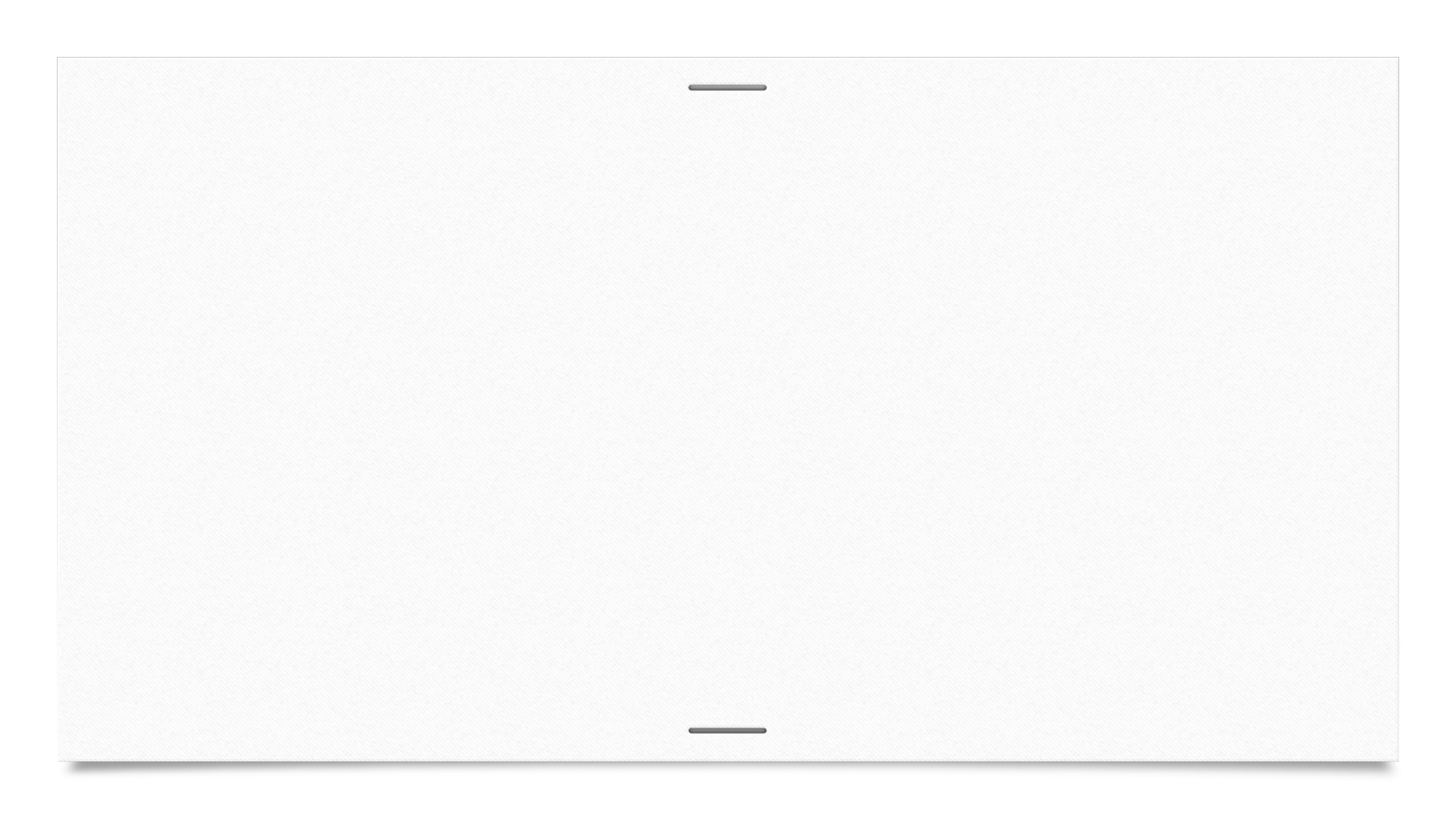 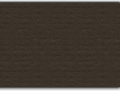 Verse 13
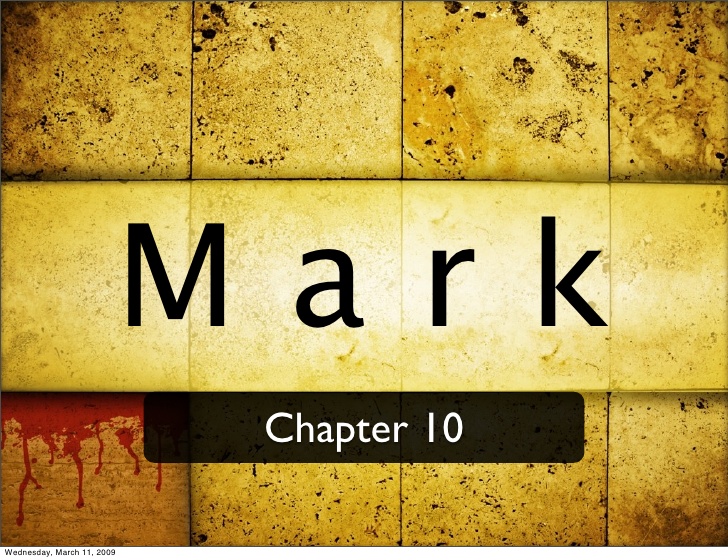 “13 Then they brought little children to Him, that He might touch them;…”
In the past people had come to Jesus for healing
Here we see children being brought to Jesus not for healing but a blessing
It was common practice for the Jews to bring a young child to a prominent rabbi for a blessing
Brought implies a concern for the children by whoever is taking them to Him
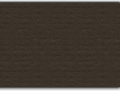 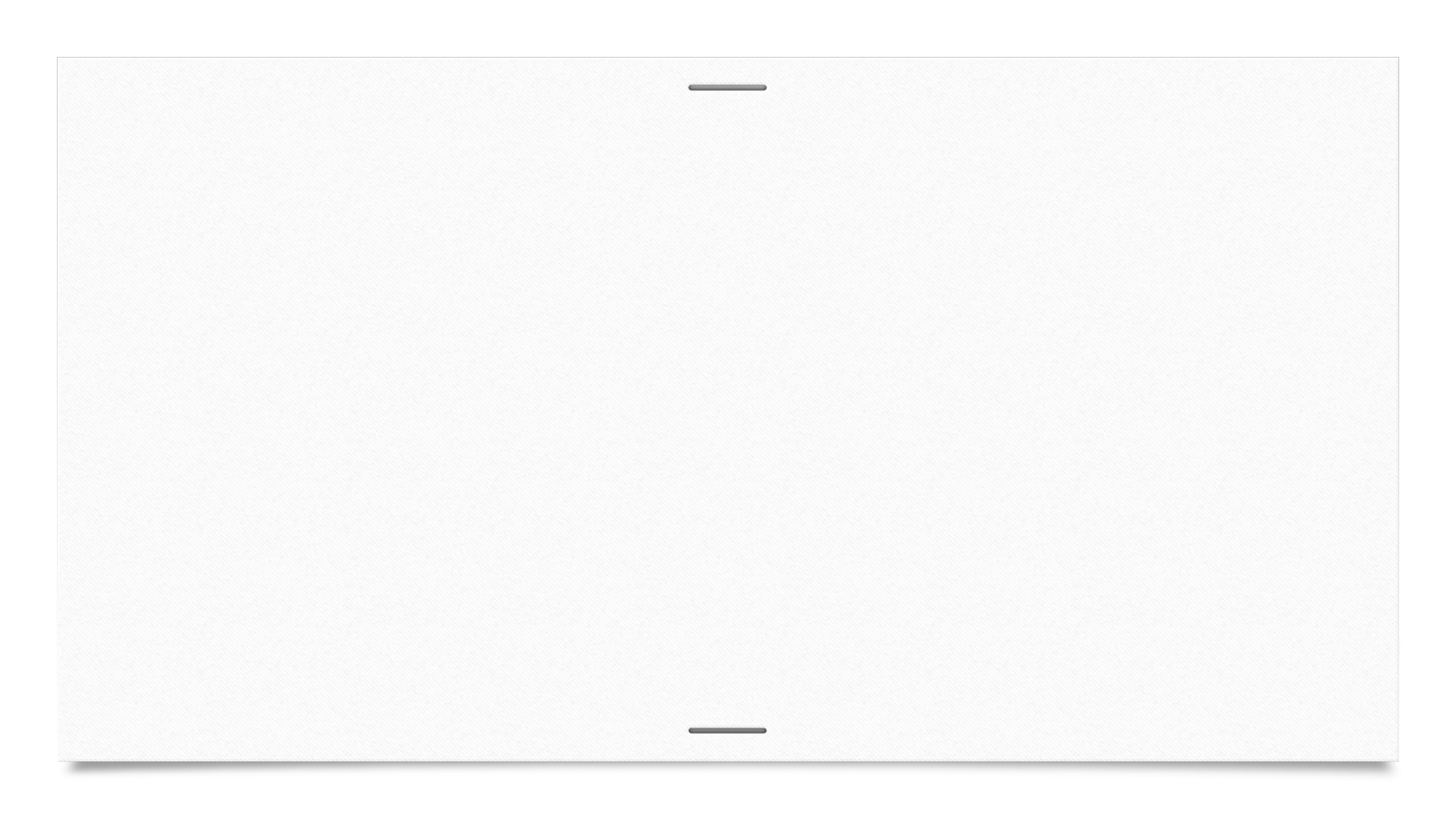 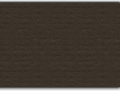 Verse 13
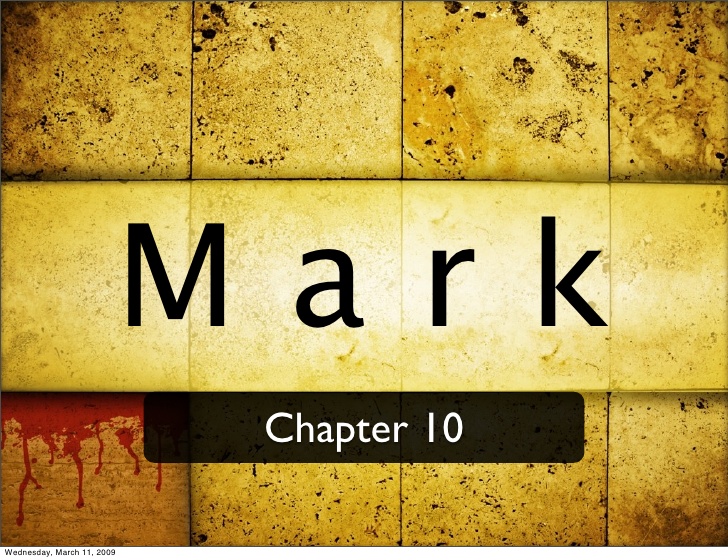 “13 …but the disciples rebuked those who brought them.”
Here we see the disciples blocking the way to Jesus
Their motivation is not specifically stated
At best they were attempting to keep Jesus from being interrupted or pressured
At worst they saw the situation as a waste of time
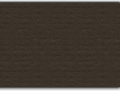 [Speaker Notes: Ray Pritchard - How typical this is, how very modern. We get so task-oriented and so busy saving the world that we don’t want the children to bother the Savior. How strange, how sad, and yet how often this happens. The disciples were like the president’s bodyguards, keeping well-wishers at a distance. To the disciples, the children were just a bother, one more interruption in an already-busy day.

J C Ryle - LET us observe, for one thing, in this passage, how ignorantly people are apt to treat children, in the matter of their souls. We read that there were some who “brought infants to Jesus that He would touch them: but when His disciples saw it, they rebuked them.” They thought most probably that it was mere waste of their Master’s time, and that infants could derive no benefit from being brought to Christ. They drew from our Lord a solemn rebuke.]
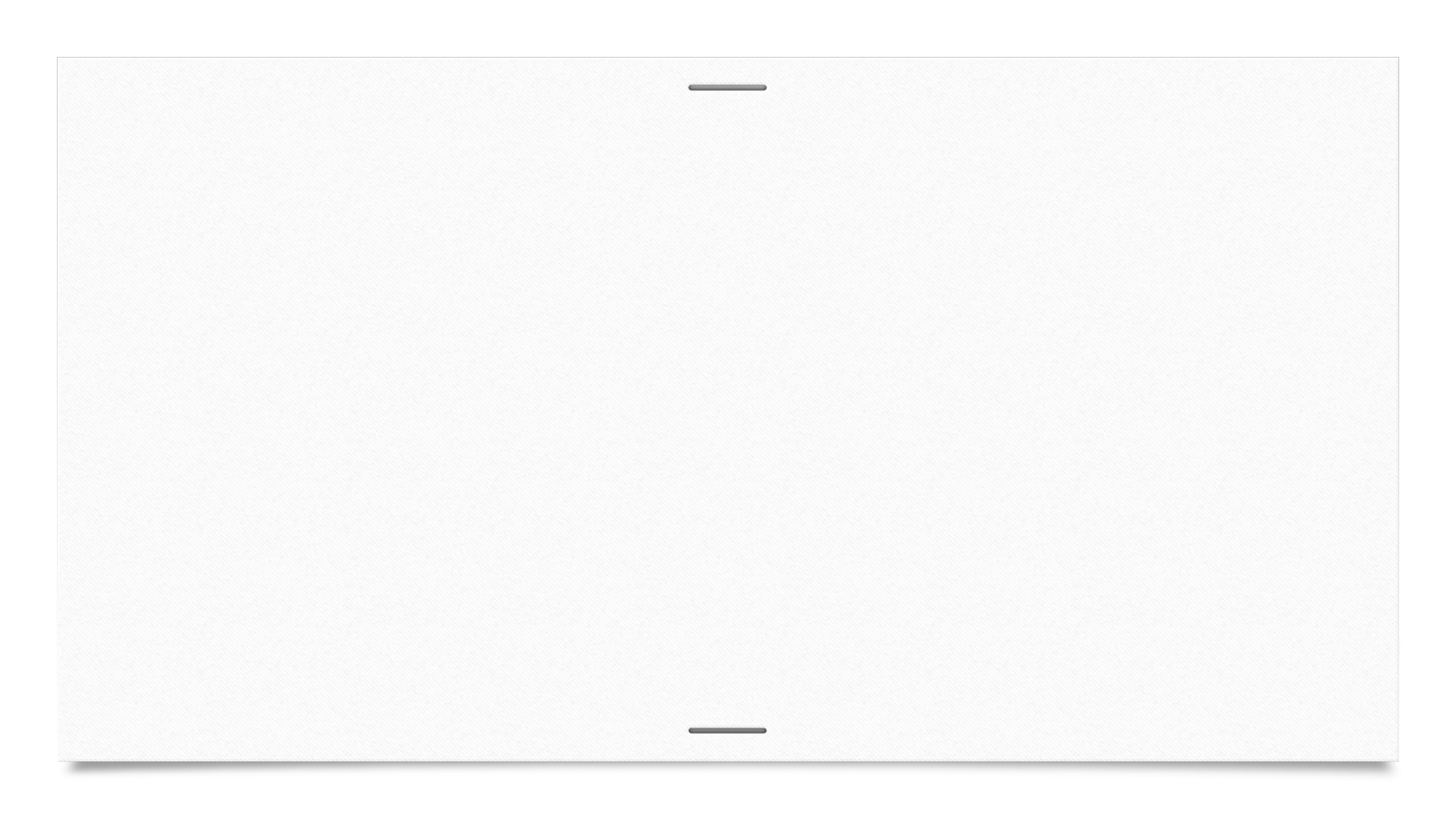 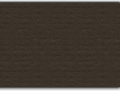 Verse 14
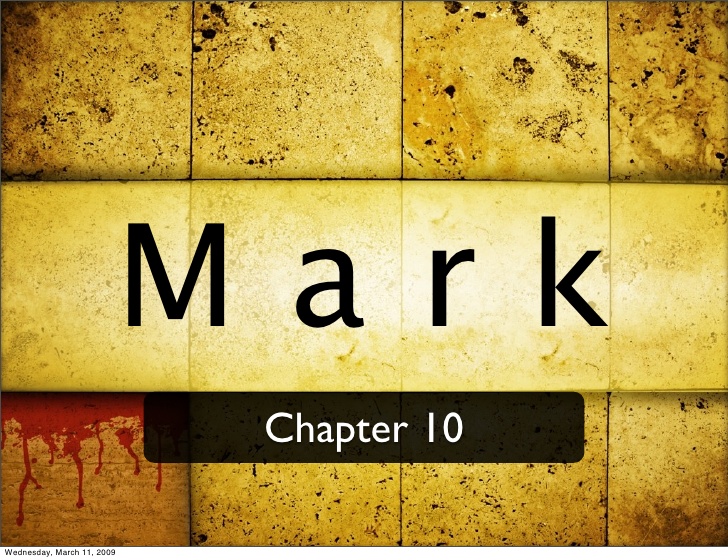 “14 But when Jesus saw it, He was greatly displeased…”
Jesus is not happy with the actions of His disciples
In the past He has always welcomed those who seek and need Him
It appears the disciples have missed the point of the welcoming love Jesus has for those who seek him… no matter what their social status may be or what others may think of them
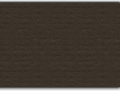 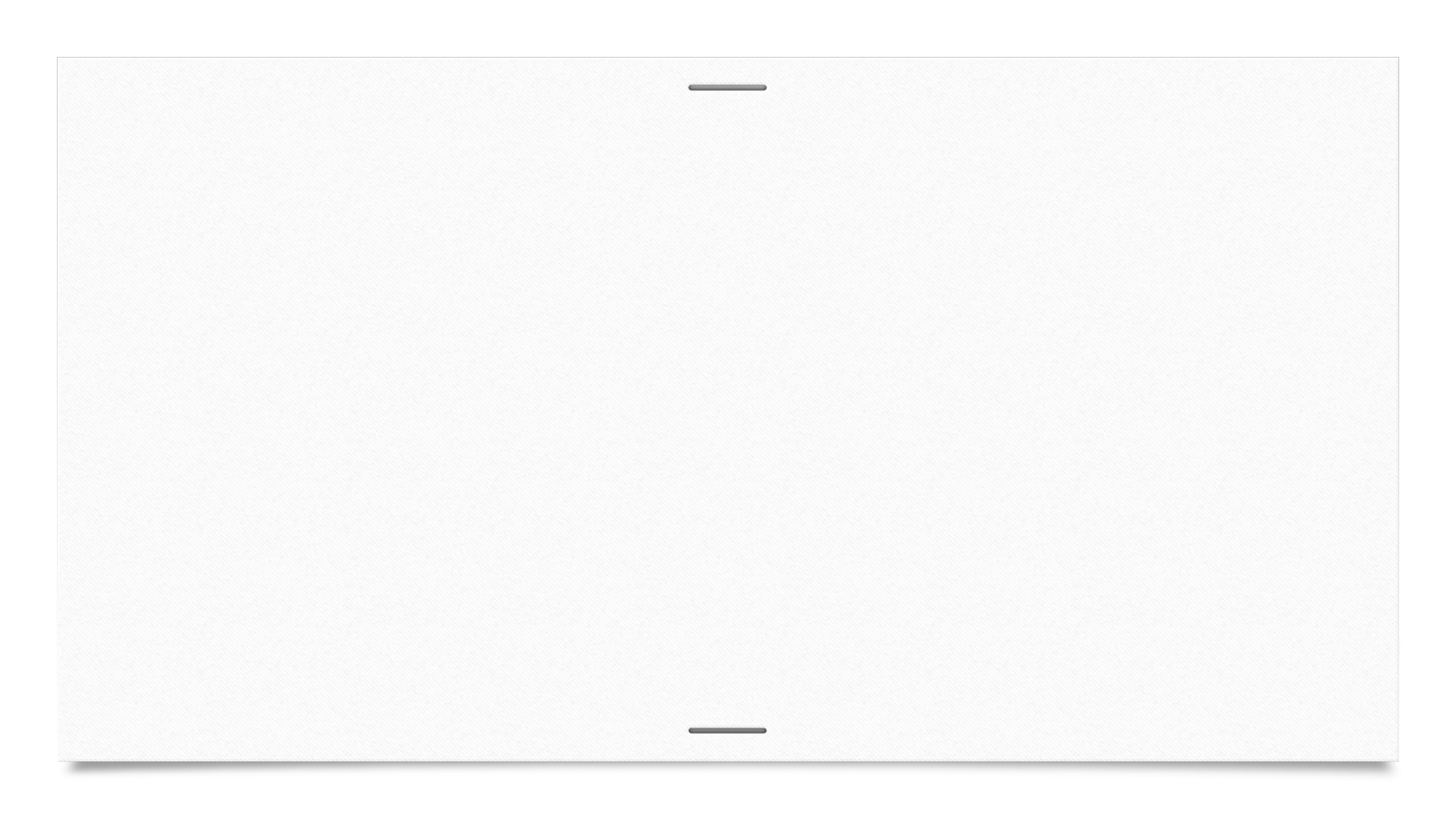 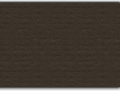 Verse 14
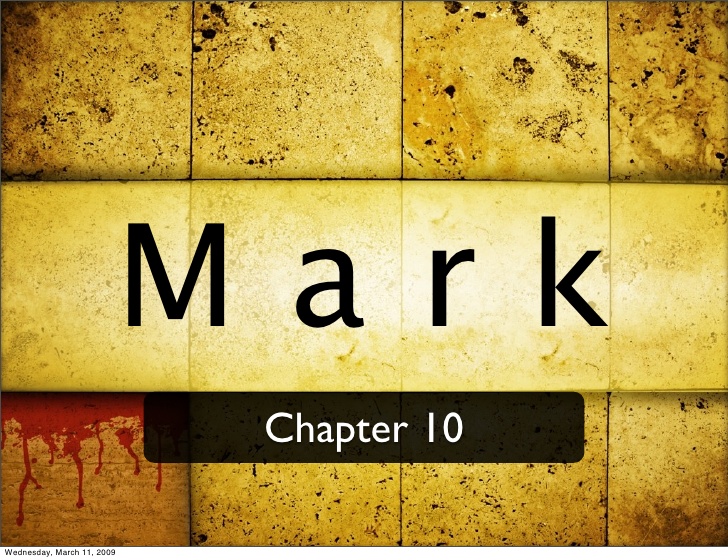 “14 …“Let the little children come to Me, and do not forbid them for of such is the Kingdom of God”
Jesus commands the disciples to allow the children to come to Him
The idea here is to leave the children alone…don’t hinder them
It was not up to the disciples who should be allowed to see Jesus
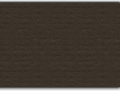 [Speaker Notes: But (Term of contrast) - Luke contrasts Jesus' welcoming attitude with His disciples' hindering attitude. "Jesus’ attitude toward children contrasts significantly with that of his day...In the first century a child was an insignificant, weak member of society and so exemplified one who is “least.” (Lk 9:48+) (Stein)]
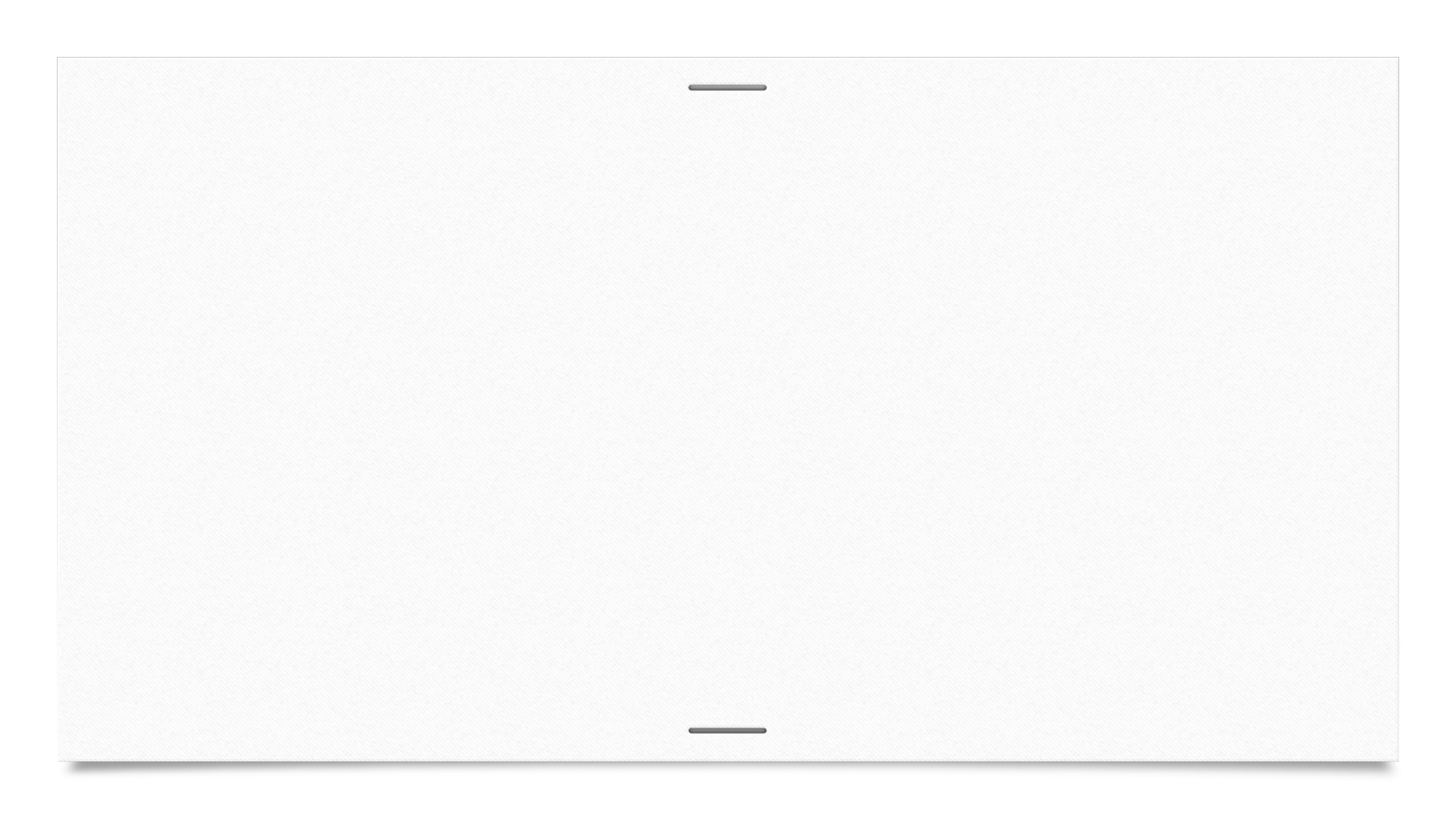 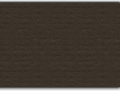 Verse 15
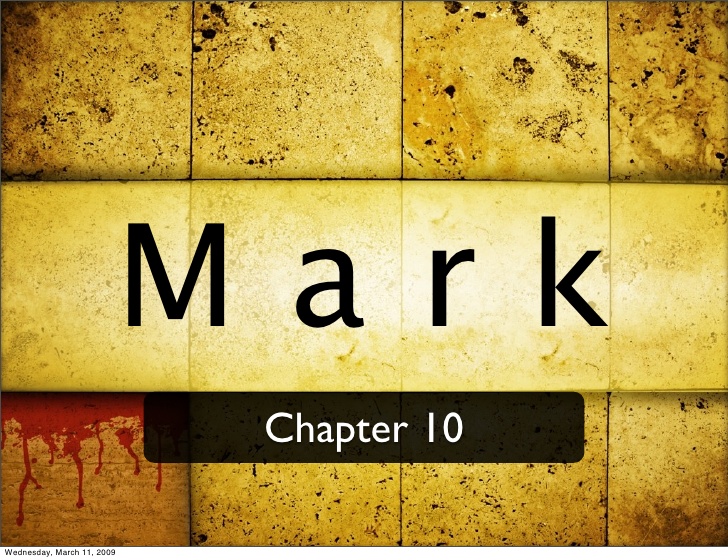 “15 Assuredly, I say to you, whoever does not receive the kingdom of God as a little child will by no means enter it.” 
Children receive the kingdom as a gift
Children are dependent on the giver of the gift
Children approach with empty hands and a trusting heart
Children are entirely dependent on the grace of God
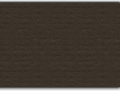 [Speaker Notes: The gospel is simple. The Savior is approachable. And His invitation is open to everyone.

Leon Morris - Jesus went on to point out that it is the childlike to whom the kingdom of God belongs (not those proud of their virtues like the Pharisee, 11f.) What matters is whole-hearted trust like that of a child. The negative is also true. Unless one receives the kingdom like a child one will never enter it. Children show us the way in their utter dependence, their unworldliness, their openness, the completeness of their trust. (Tyndale New Testament Commentaries – Luke)]
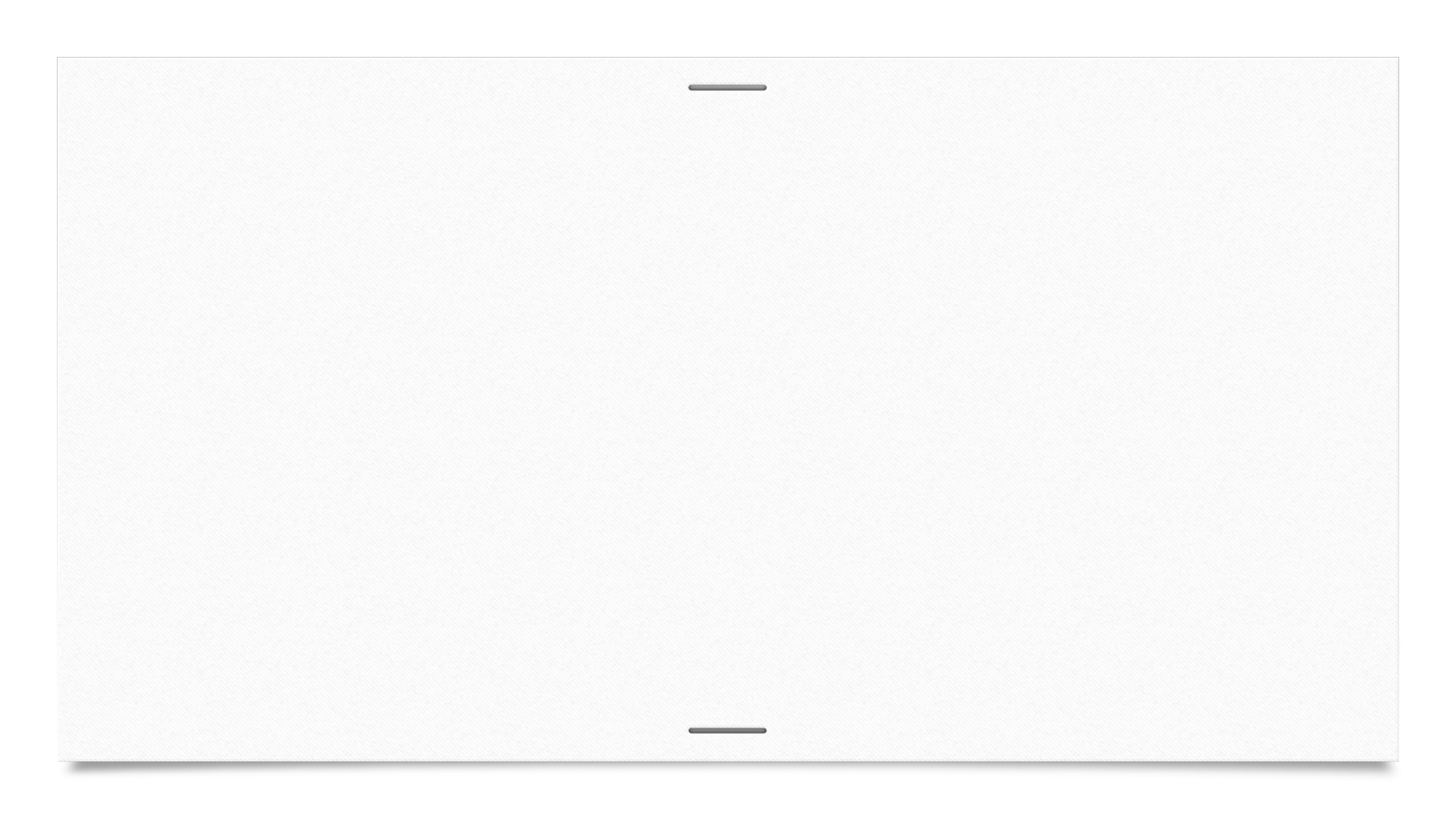 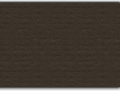 Verse 16
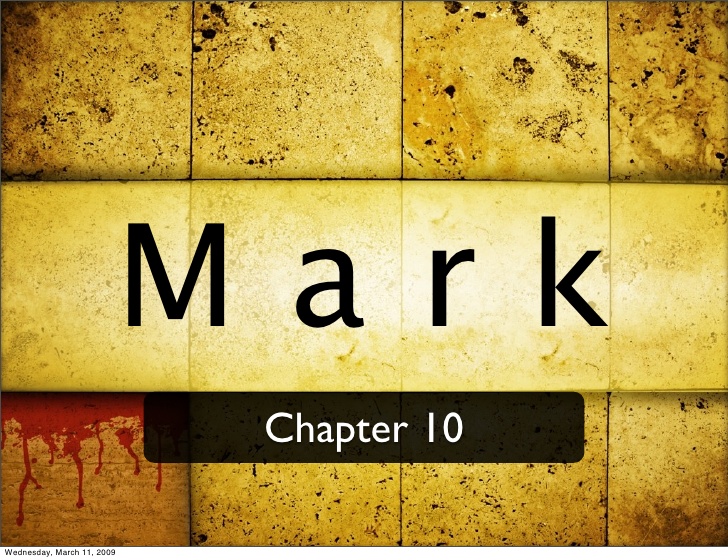 “16 And He took them up in His arms, laid His hands on them, and blessed them.”
The children were brought to Jesus for a blessing, and He blessed them
Jesus taught those who needed teaching
Jesus fed those who needed feeding
Jesu healed those who needed healing
Jesus now blesses those who desired blessing
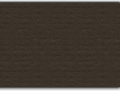